IUFM 11 Janvier 2012Quelles solutions pour garder une planète le plus viable possible ? Le scénario NégaTEP !
Gérard PIERRE
Président de la section Bourgogne et Franche-Comté de l’association « Sauvons Le Climat ».
Professeur émérite de physique à l’université de Bourgogne
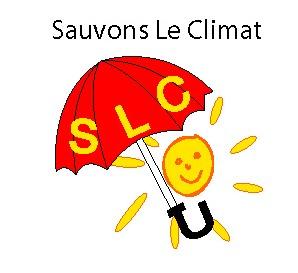 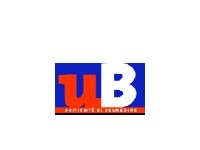 IUFM 11 Janvier 2012
1
Contexte mondial
Démographie : 9 milliards d’habitants vers 2050
Ressources : épuisement des ressources mondiales de pétrole puis de gaz.
Écologie : changement climatique lié aux rejets de gaz à effet de serre.
IUFM 11 Janvier 2012
2
Les objectifs de la loi d’orientation sur l’énergie de 2005.
Indépendance énergétique.
Prix compétitif de l’énergie.
Préserver l’environnement, en particulier en luttant contre l’aggravation de l’effet de serre.
Garantir la cohésion sociale en assurant l’accès à tous à l’énergie.
IUFM 11 Janvier 2012
3
Energie : classification
Energie primaire : celle que l’on extrait de la nature.
Energie finale : celle que l’on achète.
Energie utile : celle qui est liée à l’usage.
IUFM 11 Janvier 2012
4
Objectifs de négatep
La teneur en CO2 est restée depuis plus de 400 000 ans inférieure à 280 ppm (partie par millions), elle dépasse aujourd’hui 380 ppm.
Seule la moitié des 30 milliards de tonnes que nous émettons par an est absorbée par la nature.
Il faut donc diviser les émissions mondiales d’un facteur 2 (<2 tonnes par personne).
 Les pays développés sont les plus gros émetteurs de CO2 et doivent diviser leur rejet d’un facteur 4.
L’objectif du scénario NégaTEP est d’atteindre le facteur 4 d’ici à 2050.
IUFM 11 Janvier 2012
5
MtC
Le défi énergétique 2020 – 2050 :Qui émet du CO2 en France ? En Europe?
Les efforts doivent donc porter sur les usages fixes et les transports, sans augmenter les rejets dus à l’électricité.
En Europe: 25 % de plus par habitant, 
Du fait de l’électricité « fossile »
Le scénario Negatep s’attaque en priorité aux usages des combustibles 
fossiles (charbon, pétrole et gaz) émetteurs de CO2:
 Efficacité énergétique
 Substitution d’électricité au pétrole
IUFM 11 Janvier 2012
6
[Speaker Notes: Il paraît assez raisonnable:
 de s’attaquer aux responsables des émissions
 de préserver la production d’électricité avec très peu       d’émissions]
Quantités de carbone rejetés par les diverses énergies fossiles
(*) pour calculer les rejets de CO2, il faut utiliser les quantités de combustible effectivement utilisées qui sont supérieurs aux quantités finales : par exemple pour le pétrole il faut prendre en compte les quantités consommées lors du raffinage, et de l’acheminement jusqu’au consommateur final.
IUFM 11 Janvier 2012
7
Quantité de CO2 rejeté par habitanten 2007
IUFM 11 Janvier 2012
8
Scénario de référence (DGEMP* extrapolé en 2050) en Mtep.Energie finale
*DGEMP : Direction Générale de l’Energie et des Matière Premières
IUFM 11 Janvier 2012
9
Scénario Négatep
Rejets CO2 (MtC) 115                       90                                                         32
IUFM 11 Janvier 2012
10
Négatep 2050 en énergie primaire (Mtep)
IUFM 11 Janvier 2012
11
Negatep : le facteur 4, action dans le résidentiel
Supprimer pratiquement l’usage du pétrole et du gaz en combinant l’isolation, les énergies renouvelables thermiques associées ou non aux pompes à chaleur.

	Les politiques publiques doivent rechercher systématiquement les voies les moins couteuses permettant de favoriser la tonne de CO2 évitée la moins chère au détriment des opérations de communication onéreuses : bâtiment à énergie positive… 

			Pour l’ancien passer de 300 à 100 kWh/m2 coute aussi cher que de passer de 100 à 50 kWh/m2.

Il faut pour chaque opération estimer le coût de le tonne de CO2 évitée et favoriser celle dont le coût est le plus faible.
IUFM 11 Janvier 2012
12
Negatep : le facteur 4, action dans les transports
Réduire très fortement le pétrole pour les transports.
	Trois voies : 
Transport en commun, fret..
Remplacer autant que possible le pétrole par l’électricité : véhicules hybrides rechargeables ou tout électrique.
Apporter tout ou partie de l’énergie nécessaire à la synthèse des biocarburants de seconde génération.
IUFM 11 Janvier 2012
13
Negatep : le facteur 4, action dans l’industrie.
Limiter fortement l’utilisation des combustibles fossiles dans l’industrie. 
	Cela implique des investissements lourds, car il faut modifier les procédés de fabrications.
IUFM 11 Janvier 2012
14
Negatep : le facteur 4, renforcer l’usage de l’électricité.
Renforcer la part de l’électricité dans le mix énergétique.
Développer la part du nucléaire dans la production d’électricité, tant que les moyens économiques de stockage n’auront pas été développés.
Limiter la part de la production intermittente d’électricité à un niveau que le réseau électrique peut supporter sans augmenter les capacités des centrales à gaz.
IUFM 11 Janvier 2012
15
Utilisation des renouvelables thermiques
Le bois et les déchets agricoles et ménagers peuvent produire 30 à 35 Mtep (10 actuellement).
Solaire thermique peut produire entre et 3 et 5 Mtep.
Les pompes à chaleur peuvent apporter de la géothermie de surface et de l’aérothermie  à la hauteur de 9 Mtep.
La géothermie profonde ou semi profonde peut encore se développer : 1 à 3 Mtep (0,2 tep actuellement).
Au total on peut espérer que les renouvelables contribuent à la hauteur de 45 Mtep.
IUFM 11 Janvier 2012
16
Energies renouvelables dans la production d’électricité.
La source la plus importante est l’hydraulique (6 Mtep), elle ne devrait que très peu évoluer.
Le bois et les déchets carbonés peuvent contribuer en utilisant la cogénération : 1Mtep.
L’éolien peut contribuer à la hauteur de 6 Mtep (Coût, intermittence, fossile indispensable en complément).
Le photovoltaïque peut au mieux produire 2 à 4 Mtep en 2050.
Au total le renouvelable peut produire entre 12 et 14 Mtep dont un tiers grâce à l’hydraulique.
IUFM 11 Janvier 2012
17
Quelle énergie pour les pointes
IUFM 11 Janvier 2012
18
Production éolienne française en 2009
IUFM 11 Janvier 2012
19
Coûts de l’électricitéD’après la commission de l’énergie de la société Française de Physique (sfp)
IUFM 11 Janvier 2012
20
Prix de l’électricité (particuliers)D’après Enerpress 6 décembre 2011
IUFM 11 Janvier 2012
21
Depuis la décision de sortir du nucléaire, l’Allemagne :
A émis 2 millions de tonnes de CO2 supplémentaires par mois alors qu’elle émettait par habitant 60% de plus que la France.
En important une grande partie des 8 GW que ne produisent plus ses centrales, elle a fait augmenter le prix de gros de l’électricité européenne de 12 %.
 Elle est obligé d’acheter des certificats d’émission de CO2 faisant augmenter ceux-ci de 10 %.
IUFM 11 Janvier 2012
22
Programmes nucléaire dans le mondedocuments OPECST
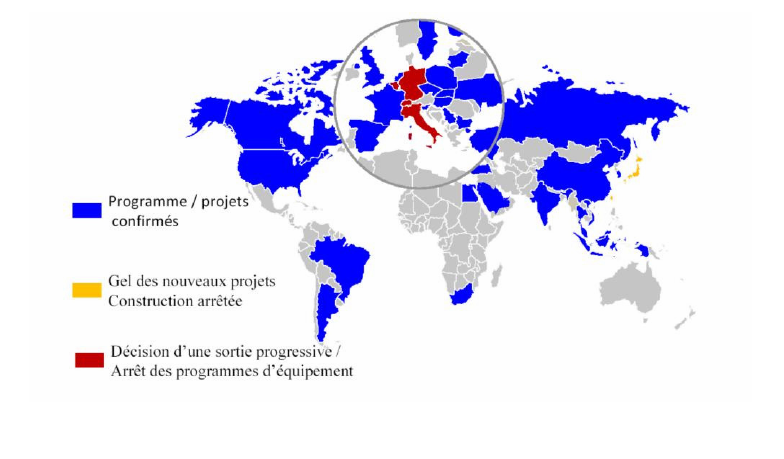 IUFM 11 Janvier 2012
23
OPECST : Office Parlementaire d’Evaluation des Choix Scientifiques et Techniques.
Structure des coûts de productions
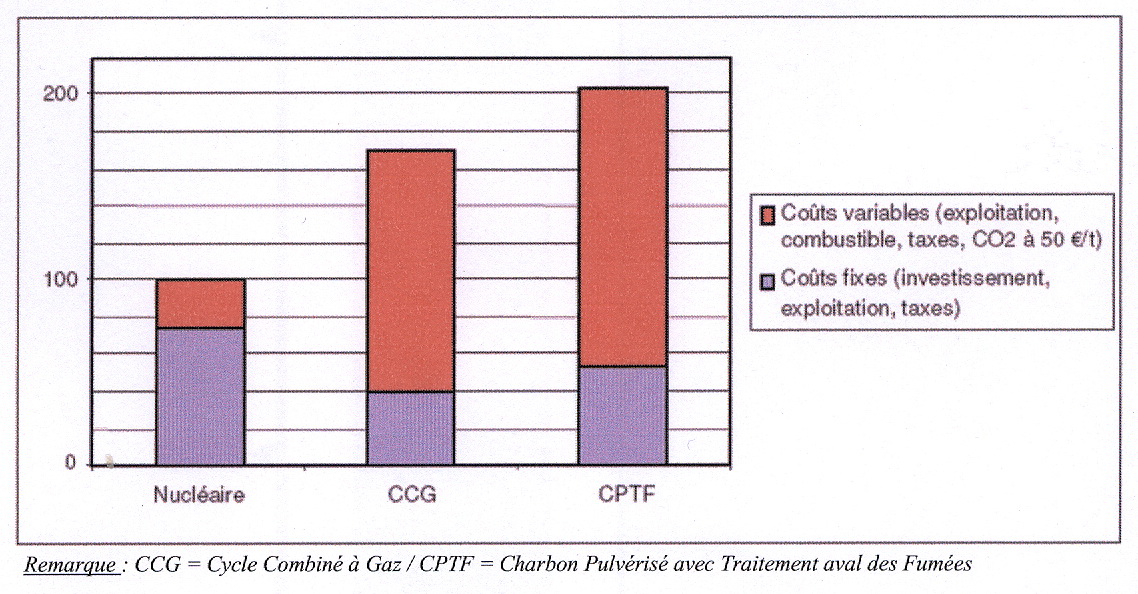 IUFM 11 Janvier 2012
24
Au moins 3 possibilités pour l’avenir.
Continuer à utiliser les énergies fossiles, c’est un scénario de développement mais pas durable…
Utiliser uniquement les renouvelables et les économies d’énergie, c’est un scénario de non développement durable…
Utiliser le renouvelable, développer le nucléaire, et faire des économies d’énergie restent la seule solution pour garder des marges de développement sur le moyen et le long terme…
IUFM 11 Janvier 2012
25